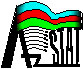 Migration Statistics in Azerbaijan
The State Statistical Committee 
of the Republic of Azerbaijan

Rza Allahverdyev
Gelendzhik, 16-18 October 2013
1
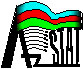 Legislative basis of migration statistics
Laws of the Republic of Azerbaijan:
«On arrival, departure and passports» of 14.06.1994
«On legal status of foreign citizens and individuals without citizenship» of 13.03.1996
«On registration by addresses and place of residence» of 04.04.1996
«On approval of Decree «On personal documents of individuals without citizenship living on permanent basis in the Republic of Azerbaijan and foreign citizens living in the Republic of Azerbaijan more then 30 days» of 30.12.1997
Gelendzhik, 16-18 October 2013
2
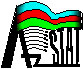 «On citizenship of the Republic of Azerbaijan» of 30.09.1998
«On immigration» of 22.12.1998
«On status of refugees and forced migrants» of 21.05.1999
«On labour migration» of 28.10.1999
«On private international law» of 06.06.2000
«On approval of Migration Codex» of 02.07.2013
Gelendzhik, 16-18 October 2013
3
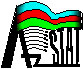 The main producers
of migration statistics
Statistics of migration flows in Azerbaijan is produced in the State Statistics Committee (the State Statistical Committee of the Republic of Azerbaijan). The main source of the data on the number of people, born in other states, as well as on the number of foreigners, residing in Azerbaijan, are mainly derived from the census, taken by the Goskomstat every decade.
Gelendzhik, 16-18 October 2013
4
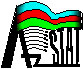 Post-Soviet censuses, taken in the Republic of Azerbaijan in 1999 and 2009, contained a number of core questions on migration. 
According to the UN recommendations, the 2009 questionnaire contained several additional questions concerning the temporarily absent, as well as the duration of residence in the present place. For people,  who came to Azerbaijan from other countries, there were questions on their former place of residence and the purpose of their visit.
Gelendzhik, 16-18 October 2013
5
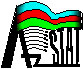 During inter-census periods administrative data become most essential. It is mainly the data of the State Migration Service, Main Directorate of Passport, Registration and Migration under the Ministry of Internal Affairs and State Border Service. 
The Unified Migration Information System was adopted in 2009 by the Decree of the President. It is aimed at accounting persons, constantly and temporarily residing in Azerbaijan as well as stateless persons;  computerizing documentation, checking, requests, analysis and improving e-services in this field.
Gelendzhik, 16-18 October 2013
6
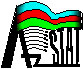 Programs for internal migration data production
A statistical accounting coupon of an arrival/departure record is a primary migration accounting document
Migration data production is carried out according to the unified program: quarterly by the short program and annually – by the long program.
The short program allows to obtain data on the number of arrived, departed and the balance of migration with breakdown into adults and children under 15. Data are produced broken down by districts and separate towns.
The long program enables to obtain statistics on migration flows, age and sex of migrants, inner- and inter-territorial migration.
7
Gelendzhik, 16-18 October 2013
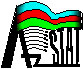 Forms of statistical accounting
:
 1-immigration «On foreign citizens, who were granted permission for permanent residence in Azerbaijan, and stateless persons»
 2- immigration «The number and composition of labour migrants»
 1-emigration «On the number and composition of the Azerbaijani citizens, working abroad»
 1-border «On the number of citizens that came to Azerbaijan and left the country»
Gelendzhik, 16-18 October 2013
8
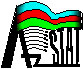 Gelendzhik, 16-18 October 2013
9
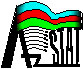 Gelendzhik, 16-18 October 2013
10
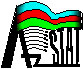 Sample surveys
1
In accordance with the State Program on Improvement of Official Statistics in 1999 and  2009 the State Statistics Committee carried out sample surveys on migration processes in Azerbaijan. Their main goal was a more profound study of migration processes in the country, revision of data on migration flows and their directions and identifying of migration destinations and reasons.
Gelendzhik, 16-18 October 2013
11
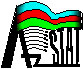 The following questions were included in the survey questionnaire in 2009
11. What economic activity were you engaged in at the last place of residence? 
12. Education
13. Marital status
14. Accompanying persons under 15 (0-14 years old)
15.Are you going to work in Azerbaijan? 
16. Have you resided in Azerbaijan (abroad) longer than 12 months eelier?
17. The main reason for leaving the country
What country have you arrived from? 
What country are you leaving for?
2. The main purpose of arrival (departure)
3. Have you been granted permission to work in Azerbaijan? 
4. What period are you going to stay (leave)?
5. Age 
6. Sex        
7. Place of birth
8. Ethnic nationality
9. Citizenship
10. Occupation at the last place of residence
Gelendzhik, 16-18 October 2013
12
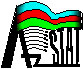 Surveyed border control checkpoints
I. airports:
Baku;
Nakhichevan;
Gyanja.
II. railway:
 on the border with Georgia;
 on the border with Russia.
III. highways:
 3 border control checkpoints on the border with Iran;
2 border control checkpoints on the border with Georgia;
 1 border control checkpoint on the border with Russia;
1 border control checkpoint on the border with Turkey.
Gelendzhik, 16-18 October 2013
13
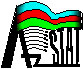 Publications
Information on internal and external migration is reflected in statistical press-releases, express-documents and yearbooks such as «Tourism in Azerbaijan», «Azerbaijan demographic indicators» etc.
Data on migration are systematically provided to the State authorities, ministries and institutions. These data are also used for providing responses to requests of international organizations and individuals.
Gelendzhik, 16-18 October 2013 .
14
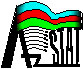 Problems and solutions
One of the major problems is the absence of coordination within institutions that have different accounting systems of international and internal population mobility. In this regard there are attempts to connect all interested parties to the Unified Migration Information System. 
Taking into account the improvement of the administrative account of the population, the State Statistics Committee plans jointly with the relevant authorities of the Ministry of the Internal Affairs to revise existing forms of 1-immigration, 2-immigration and 1-emigration in order to improve them and make the necessary changes to the best fitting for consumer needs. 
While preparing the questionnaires for the next census it is planned to expand the range of issues related to migration, as well as to carry out a more detailed elaboration of final tables in order to increase the number of final indicators.
Gelendzhik, 16-18 October 2013
15
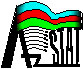 Thank you for your attention!
Gelendzhik, 16-18 October 2013 .
16